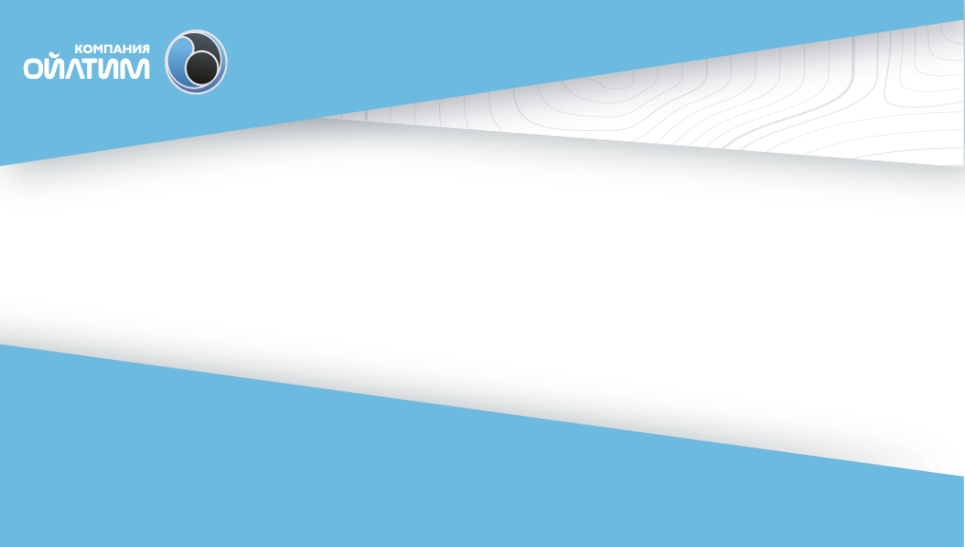 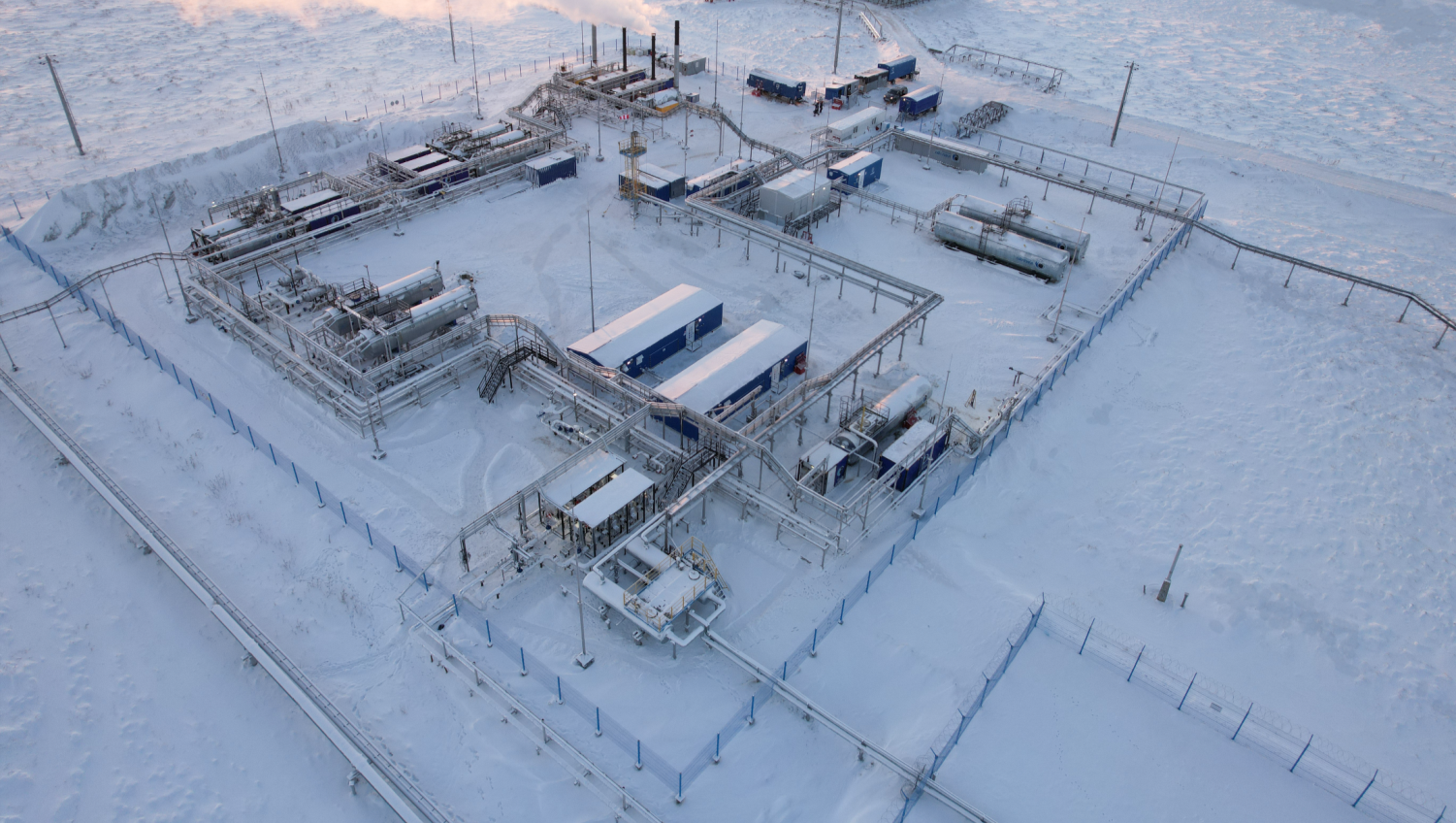 ЗНАКОМСТВО С ДЕЯТЕЛЬНОСТЬЮ ООО «Компания ОЙЛТИМ»
2024 г.
КОМПАНИЯ ОЙЛТИМ
ИЦ ГАЗИНФОРМПЛАСТ (Томск)
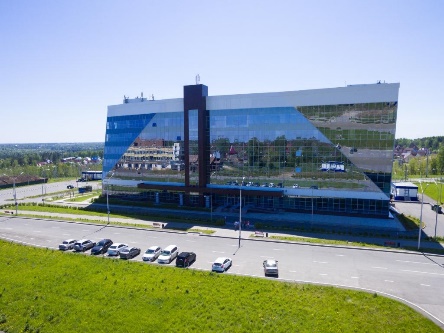 НЕФТЕСЕРВИСНЫЕ УСЛУГИ
ИССЛЕДОВАНИЯ СКВАЖИН 
СТРОИТЕЛЬСТВО МОБИЛЬНЫХ УСТАНОВОК
СЕРВИСНЫЕ УСЛУГИ ПО ПОДГОТОВКЕ НЕФТИ И ГАЗА
>55
>1000
>2,0%
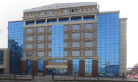 ОЙЛТИМ ИНЖИНИРИНГ (Уфа)
тыс. м² 
ПРОИЗВОДСТВЕННЫХ ПЛОЩАДЕЙ
чел.
ШТАТ СОТРУДНИКОВ
НЕФТИ РФ ПОДГОТАВЛИВАЮТСЯ  УСТАНОВКАМИ КОМПАНИИ ОЙЛТИМ
ИНЖИНИРИНГОВЫЙ ЦЕНТР
РАЗРАБОТКА И СОПРОВОЖДЕНИЕ ПРОЕКТНЫХ РЕШЕНИЙ
РЕАЛИЗАЦИЯ ИННОВАЦИИ В ОБЛАСТИ ТЕХНОЛОГИЙ ПОДГОТОВКИ НЕФТИ И ГАЗА
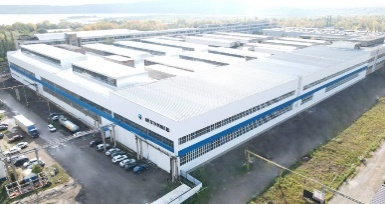 ЗАВОД ОЙЛТИММАШ (Кумертау)
ИЗГОТОВЛЕНИЕ И РЕМОНТ
ПРОИЗВОДСТВО ОБОРУДОВАНИЯ ТЕХНОЛОГИЧЕСКИХ МОБИЛЬНЫХ КОМПЛЕКСОВ
АКАДЕМИЯ ИНГМ (Сочи)
УЧЕБНЫЙ ЦЕНТР
КУРСЫ ПОВЫШЕНИЯ КВАЛИФИКАЦИИ (ДЛЯ ПРОИЗВОДСВЕННОГО И АДИМИНСТРАТИВНОГО ПЕРСОНАЛА)
ГИБРИДНАЯ ФОРМА ОБУЧЕНИЯ
OILTEAM INTERNATIONAL (ОАЭ)
СОТРУДНИЧЕСТВО С ЗАРУБЕЖНЫМИ ПАРТНЕРАМИ
2
РЕАЛИЗАЦИЯ ПРОЕКТОВ ЗА РУБЕЖОМ
ЭТАПЫ РЕАЛИЗАЦИИ
УЧАСТИЕ В ТЕНДЕРНОЙ ПРОЦЕДУРЕ
СТРОИТЕЛЬНО-МОНТАЖНЫЕ РАБОТЫ
ПУСКОНАЛАДОЧНЫЕ РАБОТЫ
ИЗГОТОВЛЕНИЕ ОБОРУДОВАНИЯ
РАЗРАБОТКА ПРОЕКТНОЙ ДОКУМЕНТАЦИИ
ЗАКУПОЧНЫЕ ПРОЦЕДУРЫ
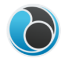 ООО «ОЙЛТИММАШ»


ООО «ИЦ ГАЗИНФОРМПЛАСТ»


ООО «ОЙЛТИМ ИНЖИНИРИНГ»
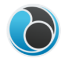 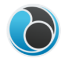 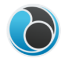 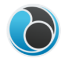 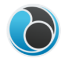 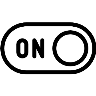 НАЧАЛО ОКАЗАНИЯХ ОПЕРАТОРСКИХ УСЛУГ
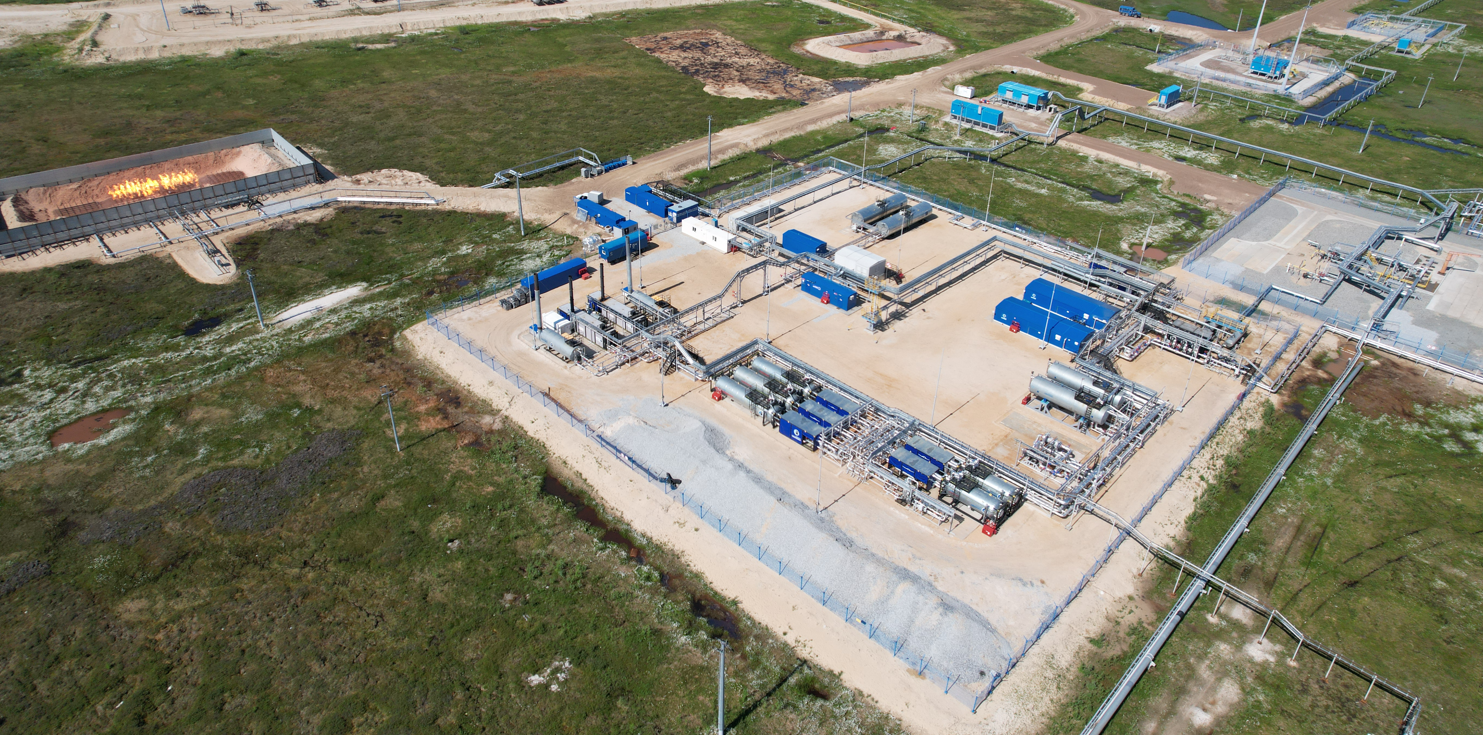 3
КЛЮЧЕВЫЕ ЗАКАЗЧИКИ
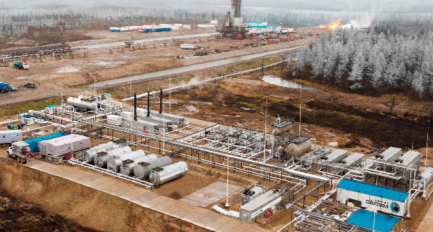 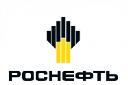 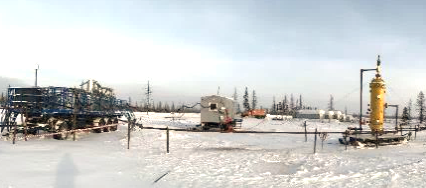 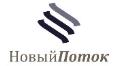 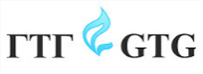 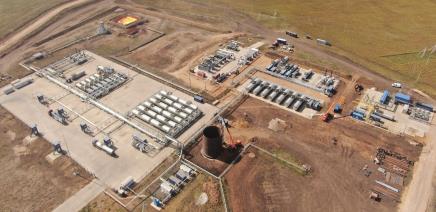 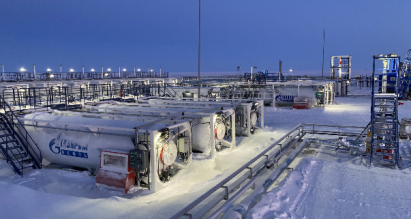 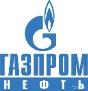 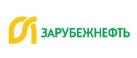 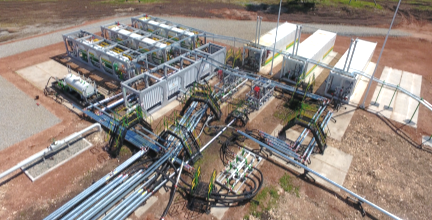 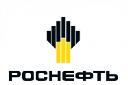 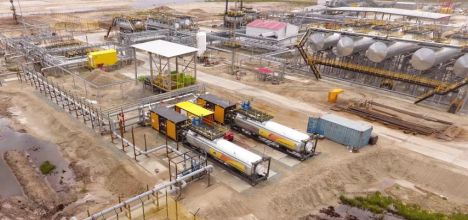 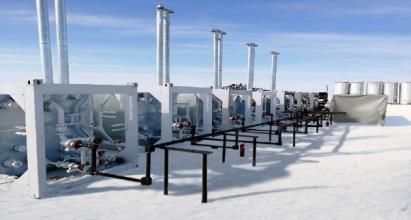 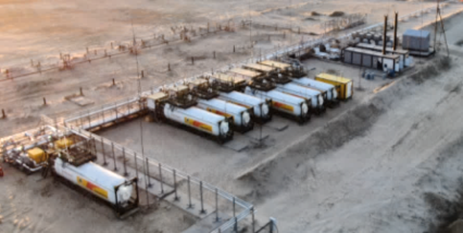 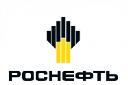 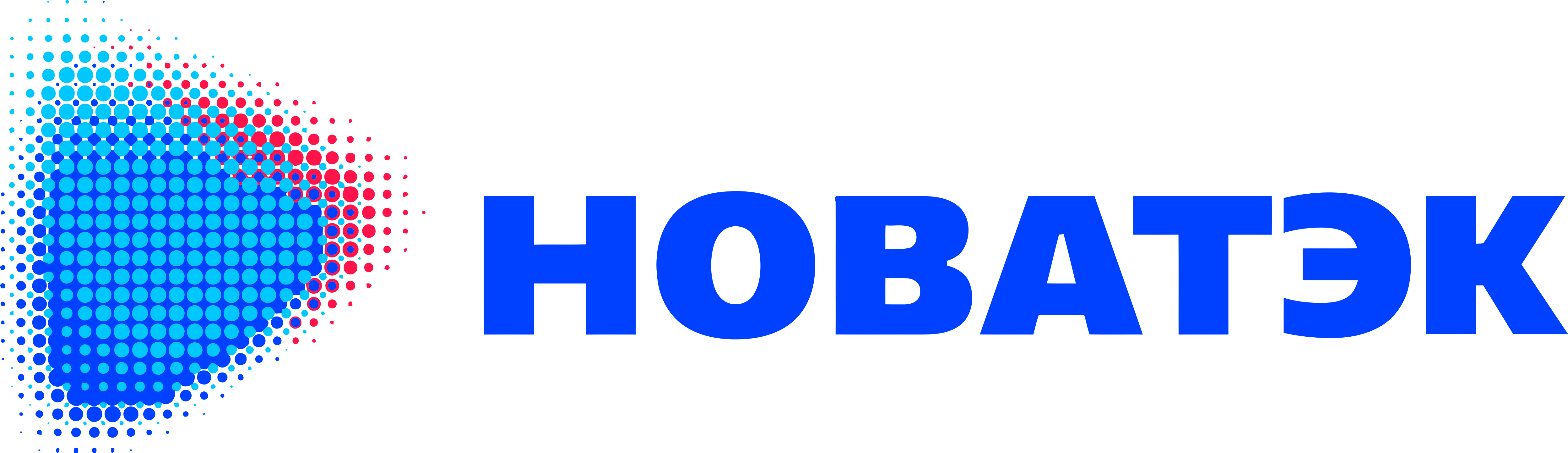 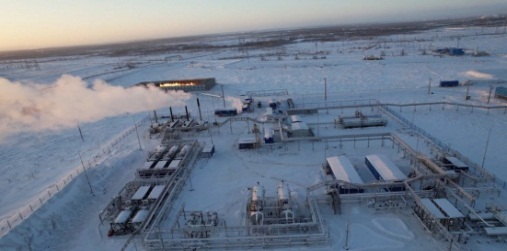 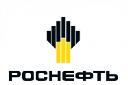 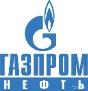 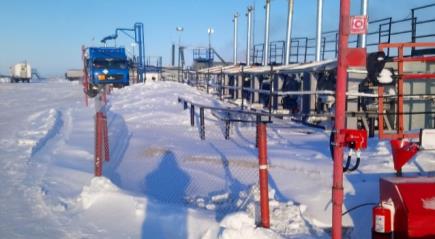 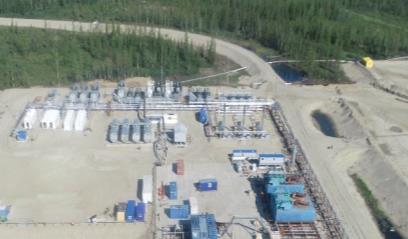 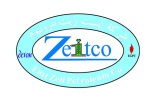 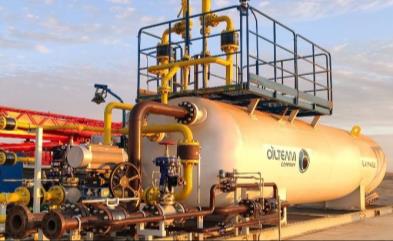 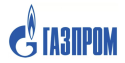 4
ДОПЛАТЫ И БЕНЕФИТЫ
АБОНЕМЕНТ НА СПОРТ
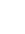 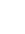 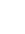 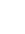 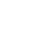 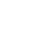 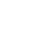 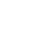 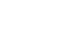 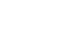 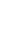 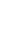 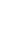 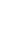 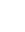 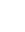 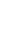 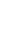 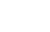 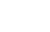 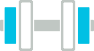 ДОПЛАТЫ ЗА «НАУКУ»
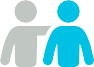 ПОЛИС ДМС
АКЦИЯ «ПРИВЕДИ ДРУГА»
ДОПЛАТА НЕКУРЯЩИМ СОТРУДНИКАМ
ВЫСЛУГА ЛЕТ
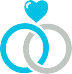 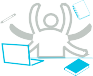 ОПЛАЧИВАЕМОЕ СОВМЕЩЕНИЕ
ПРЕМИРОВАНИЕ К ЗНАЧИМЫМ СОБЫТИЯМ
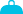 5
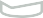 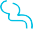 СОВЕТ МОЛОДЫХ СПЕЦИАЛИСТОВ
Молодежный совет - это сообщество увлеченных людей, стремящихся к позитивным переменам. Совет предоставляет каждому из сотрудников возможности для развития лидерских качеств и сплоченности коллектива.
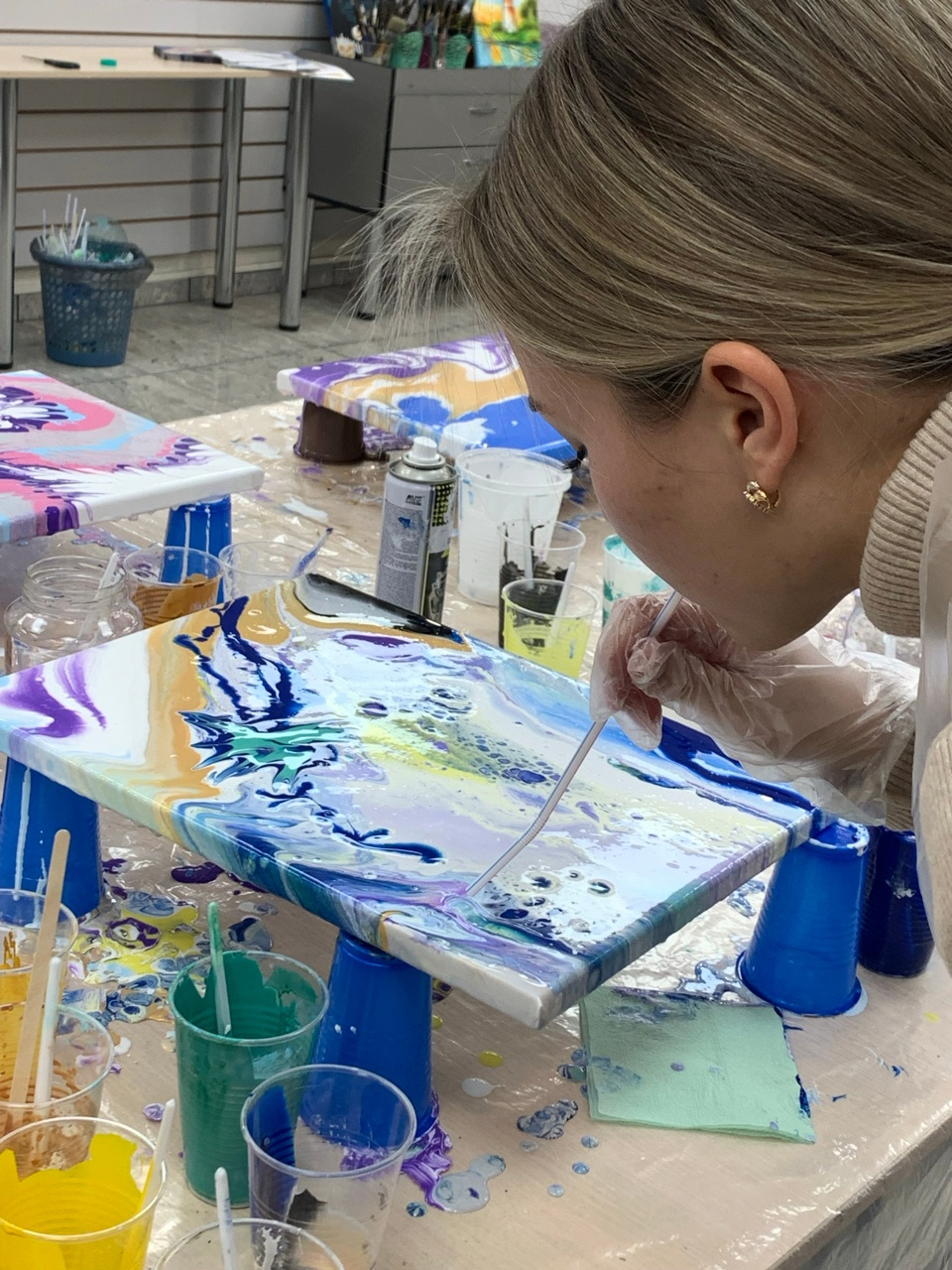 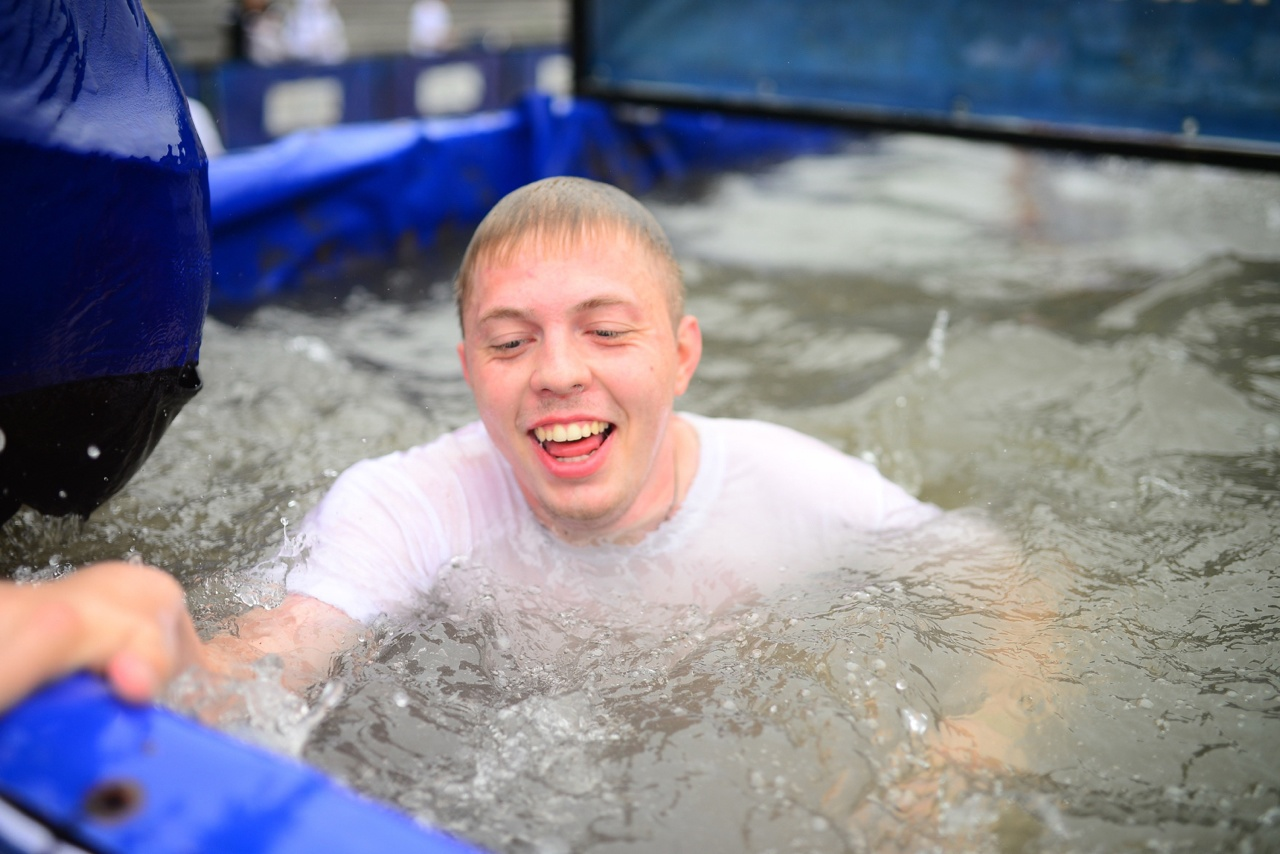 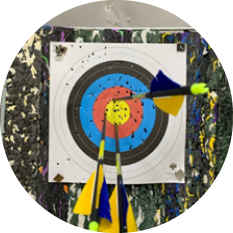 Мы участвуем в широком спектре мероприятий социальной, спортивной, образовательной направленности, а также воплощаем собственные идеи, направленные на личностный и профессиональный рост наших коллег.
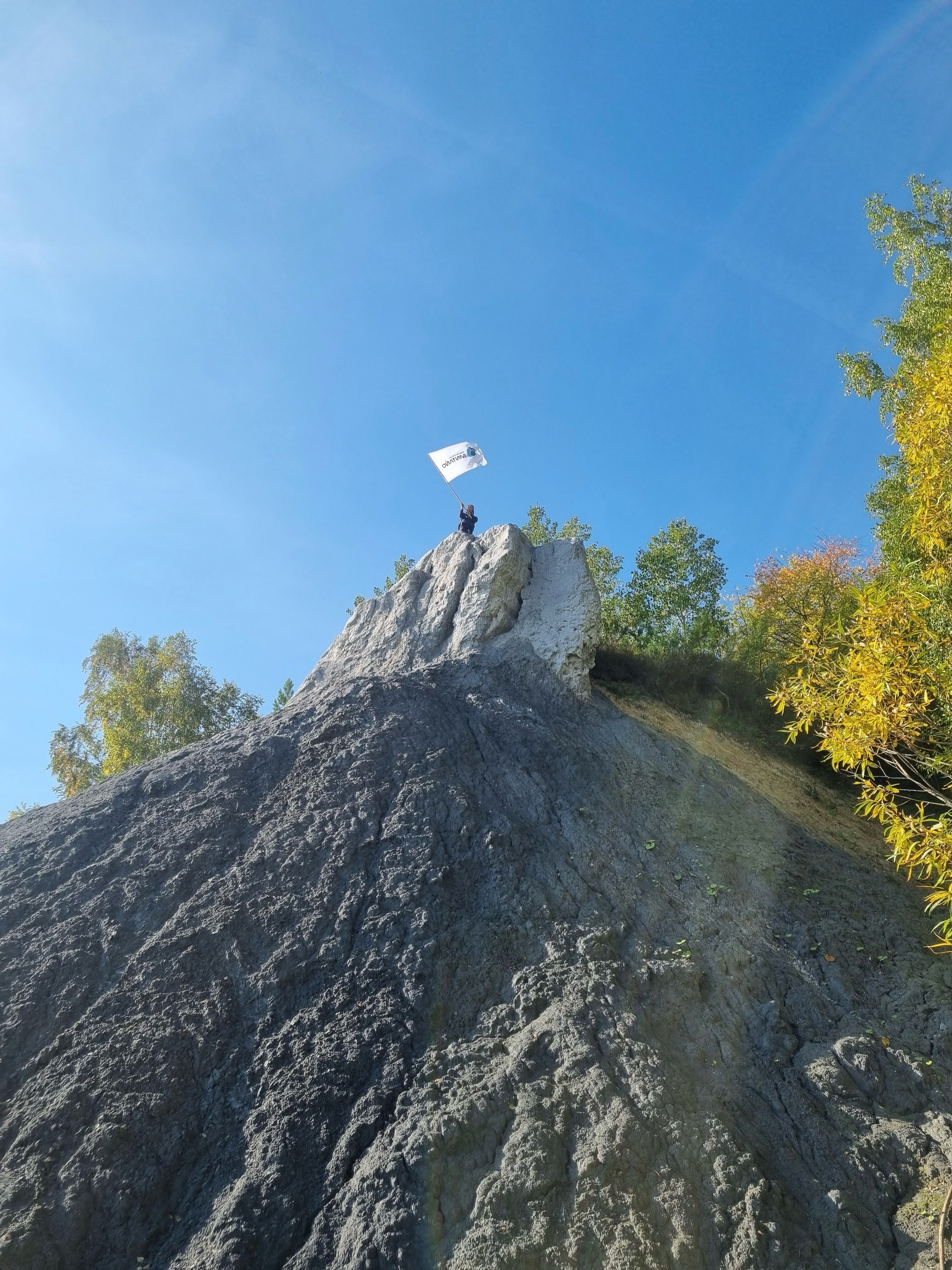 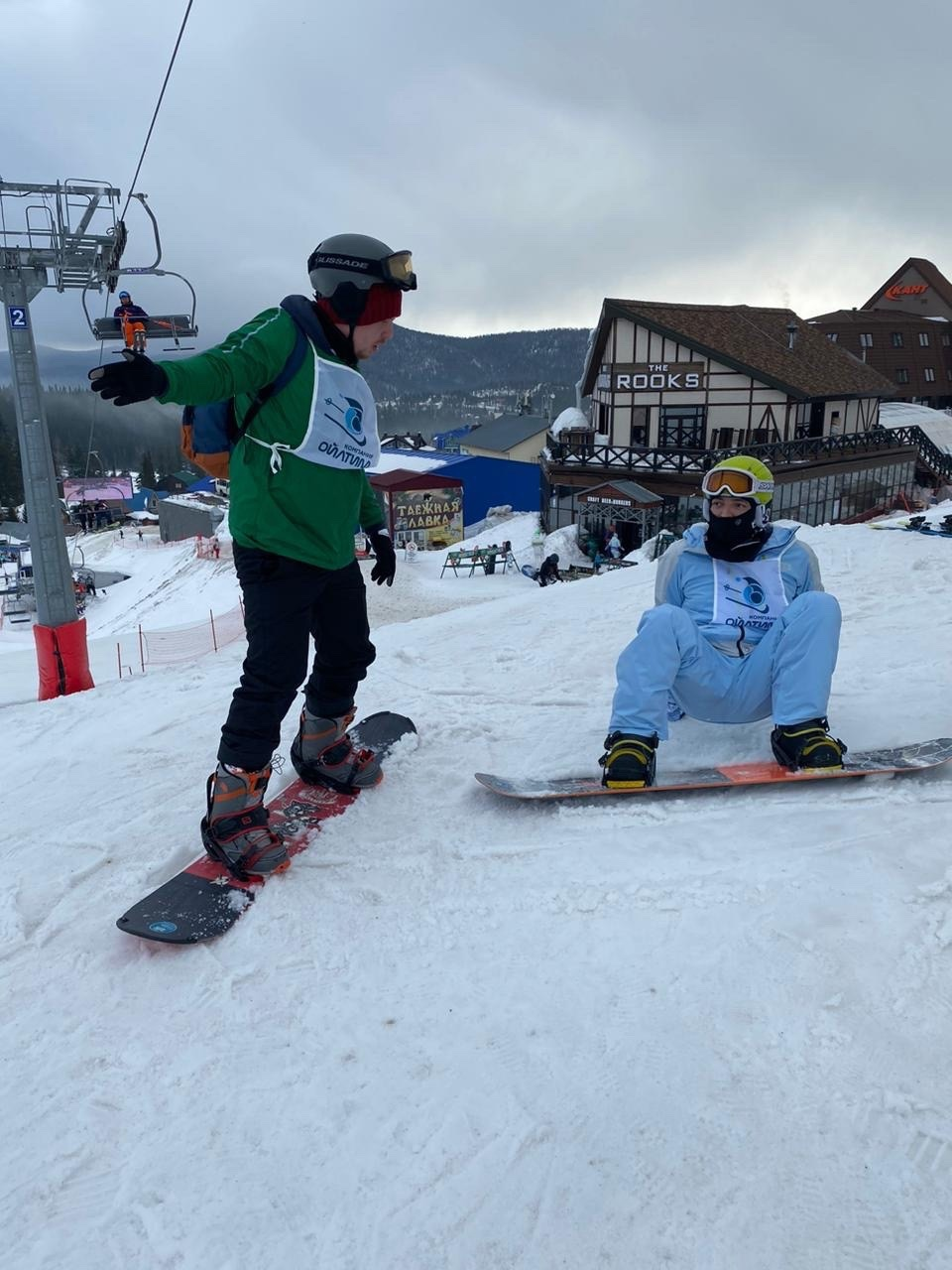 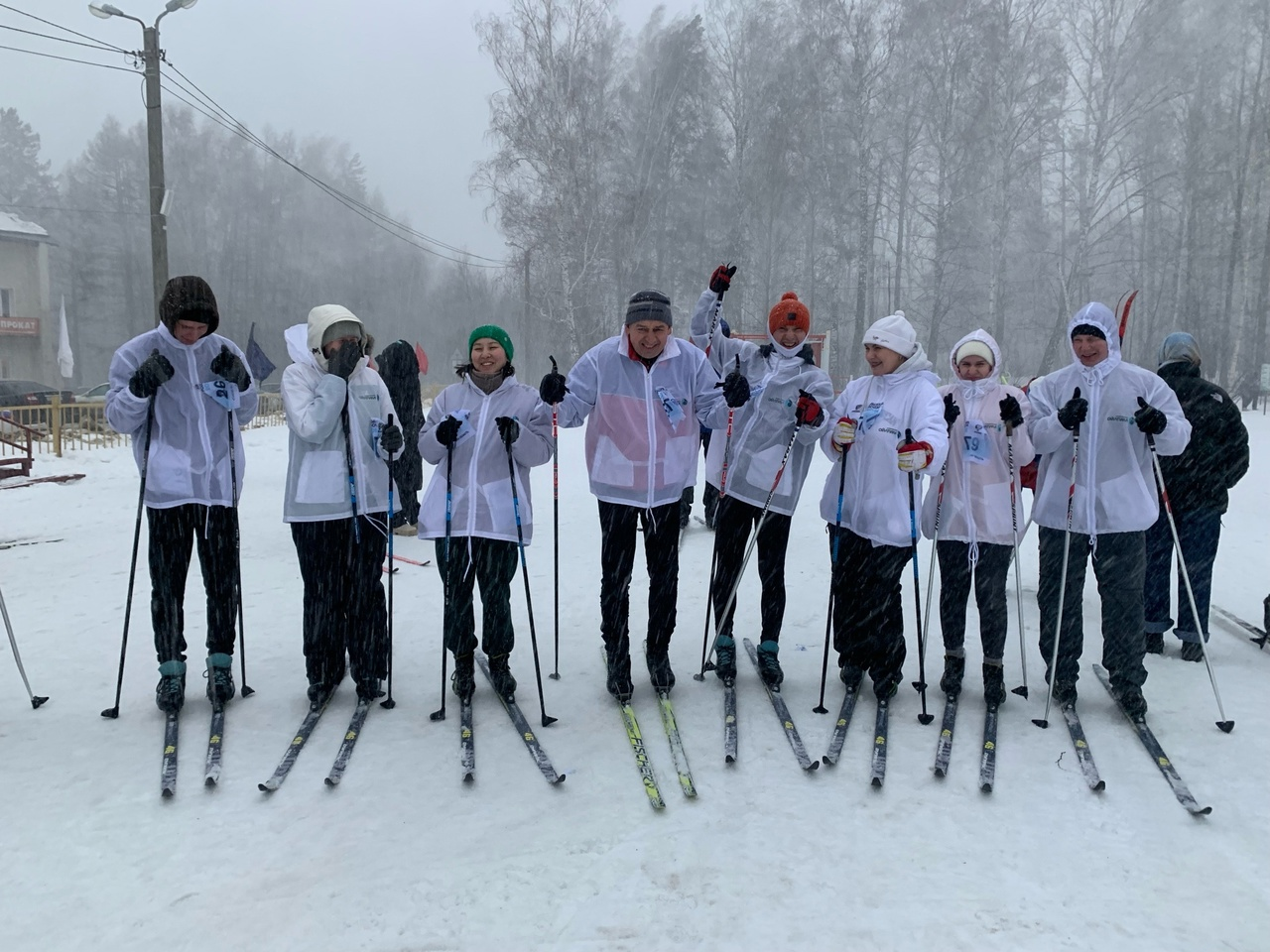 6
ПРИГЛАШЕНИЕ
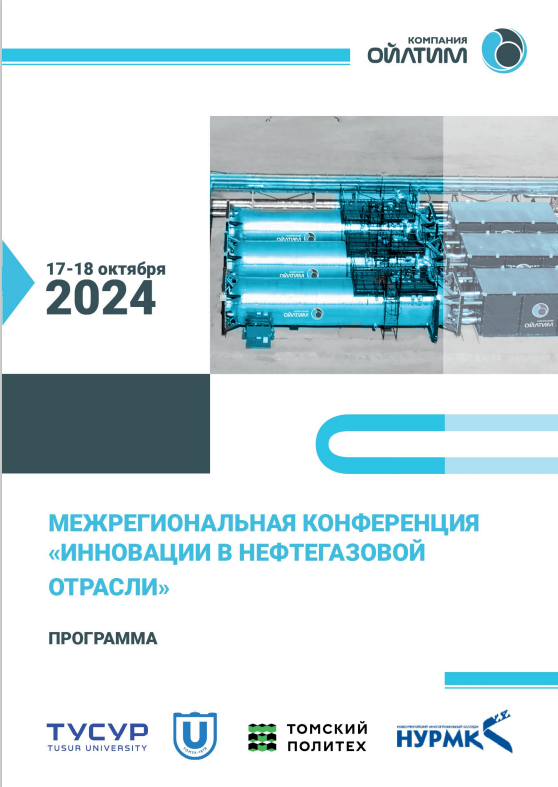 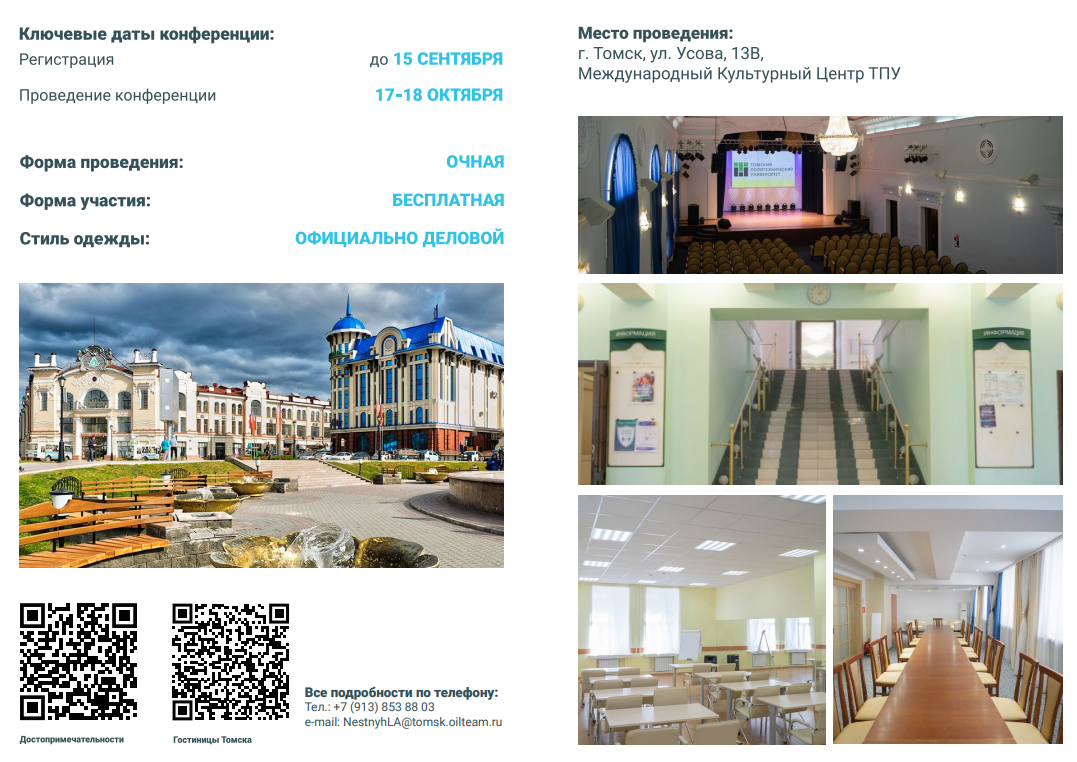 22